20th Conference of the Southern African and Islands Hydrographic CommissionSAIHC20
National Report by (Country Name)
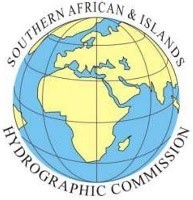 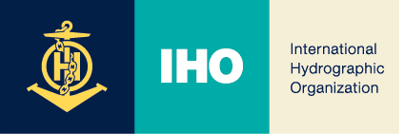 SAIHC20, 17-19 September 2024
Kisumu, Kenya
TOP ACHIEVEMENTS DURING THE YEAR (3 MAXIMUM)
Text
Text 
Text
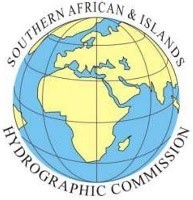 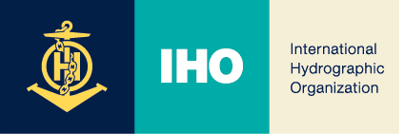 TOP CHALLENGES AND/OR OBSTRUCTIONS (3 MAXIMUM)
Text
Text 
Text
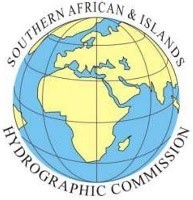 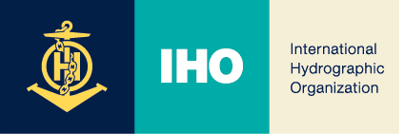 TOP PLANS THAT AFFECT THE REGION (3 MAXIMUM)(CHARTS, SURVEYS, TRAINING, OTHER)
Text
Text 
Text
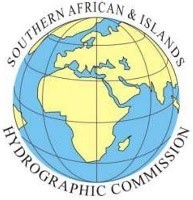 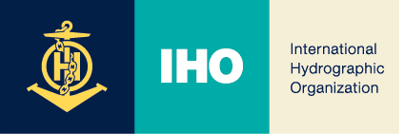 ACTIONS REQUESTED FROM SAIHC20
Text
Text 
Text
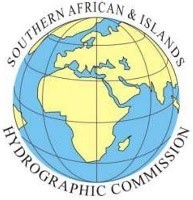 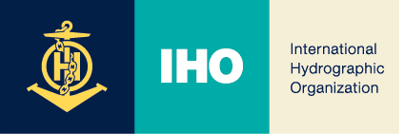